The public health dimension of indoor air pollution Patients' perspectives
Panagiotis Chaslaridis
Senior Policy Advisor
European Federation of Allergy and Airways Diseases Patients’ Associations (EFA)
15 February 2024, 08h30 – 11h00 CET
#InformPreventCare
EFA - One voice for patients at EU and European levels
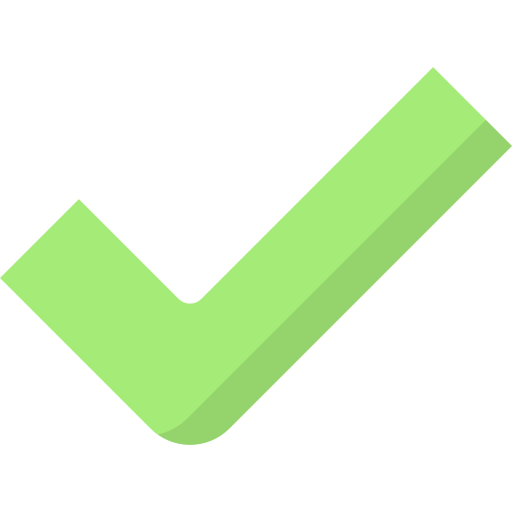 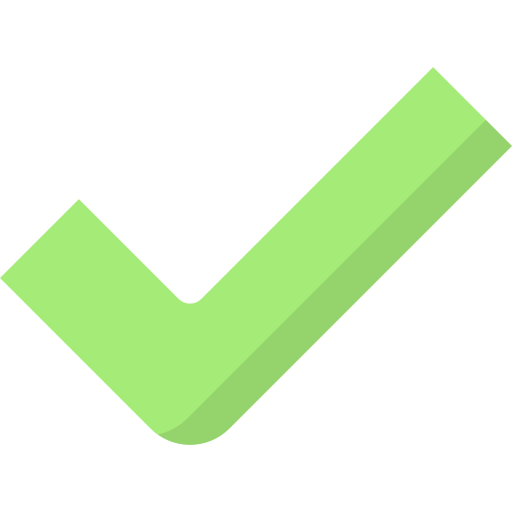 Generating patient evidence through own projects
Participating in high-end EU research and partnering with medical societies
Investing in national capacity building and youth patient advocates
Sharing best practices
Partnering with European level organisations
Created in 1991 as a non-for-profit patient organisation
Covering allergy, Atopic Dermatitis, asthma, COPD
Currently 45 Members in 26 European countries and growing
Advocating change for all people with allergy and airways diseases in Europe 
Bringing the patient voice to EU and WHO policy-making
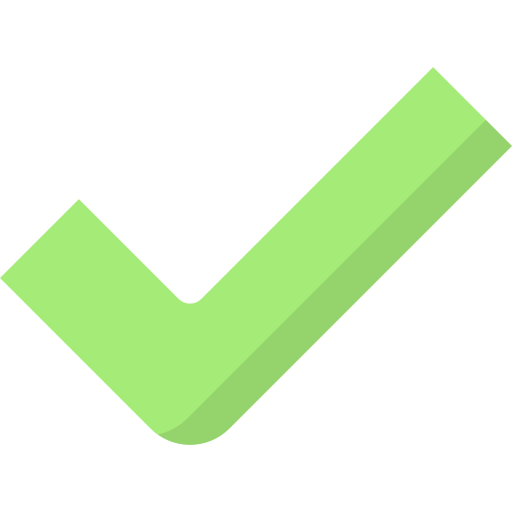 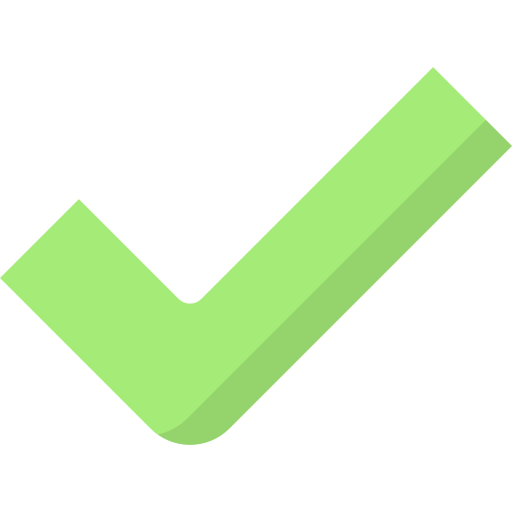 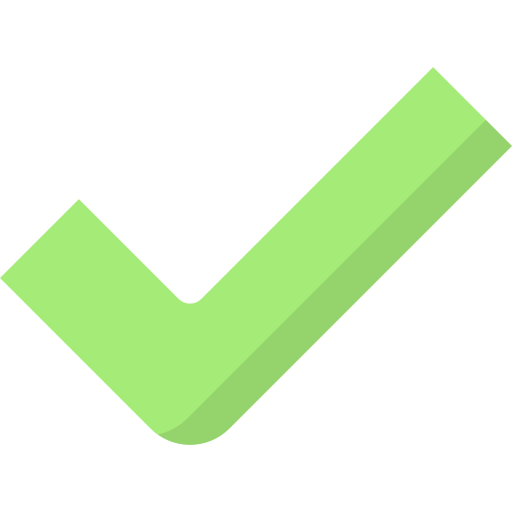 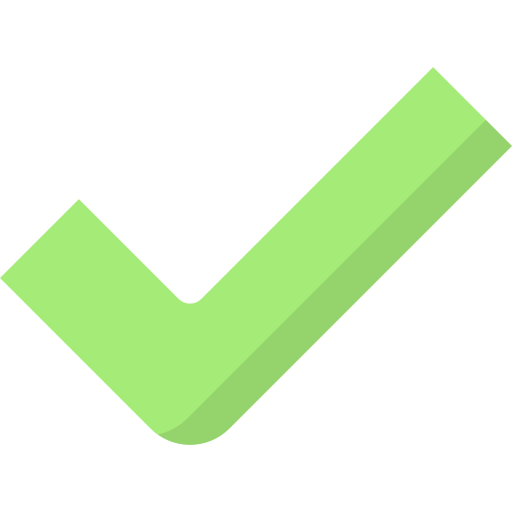 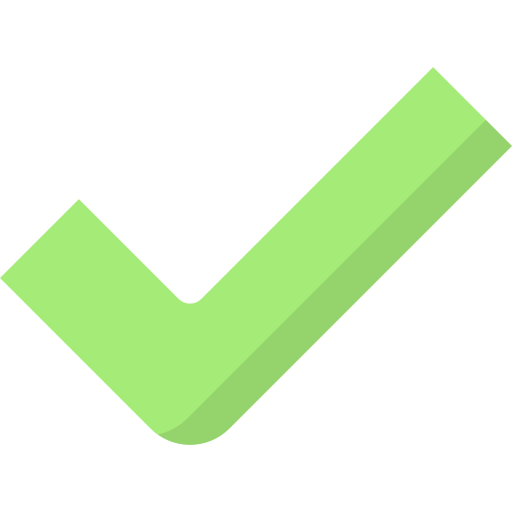 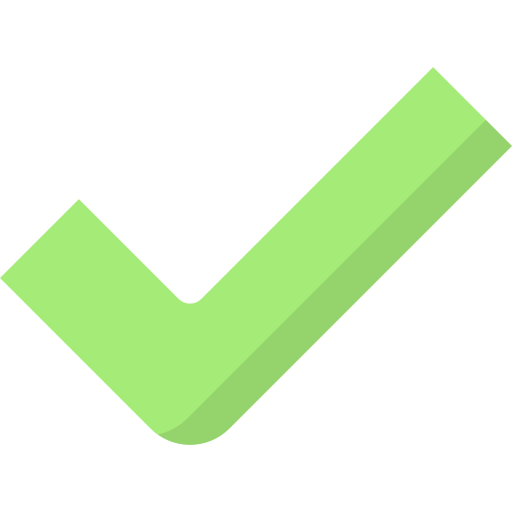 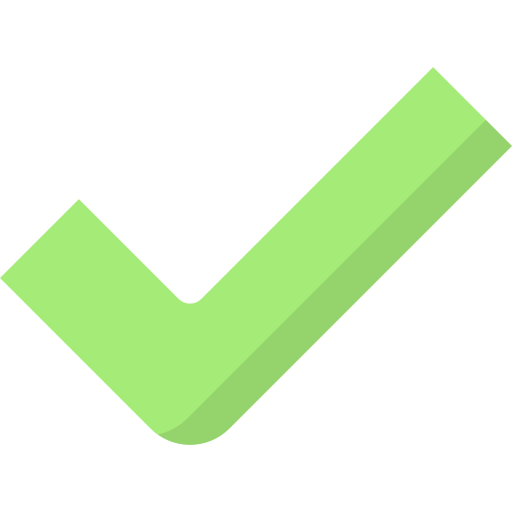 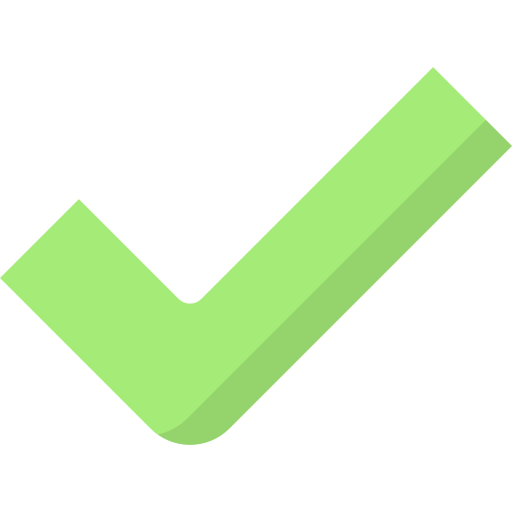 #InformPreventCare
IAQ and health
IAQ as a key health determinant
Responsible for 10% of non-communicable diseases globally
Loss of 86 million healthy life years (2019)
Approx. 10-15% of new cases of childhood asthma & 3% of COPD deaths in Europe 
Allergens, dampness, mould, dust, chemicals from cleaning products, emissions from heating/cooking, construction materials, furniture, tobacco smoke
Disproportionate impact on vulnerable populations
Interlinks with outdoor conditions e.g. temperature, humidity, ambient pollution
Strong socioeconomic aspects
Complete health impact from indoor air pollution remains largely unknown
#InformPreventCare
Current status of IAQ policies in the EU
For many years, IAQ remained on the margins of policy debates at the EU level
Emerging discussion, if at a slow pace
EU Zero Pollution Action Plan (2021)
‘…the Commission will assess pathways and policy options to 
Improve IAQ, focusing on key determinants and pollution sources 
And exploring ways to raise awareness and reduce risks’
Still fragmented across various different 
policy domains
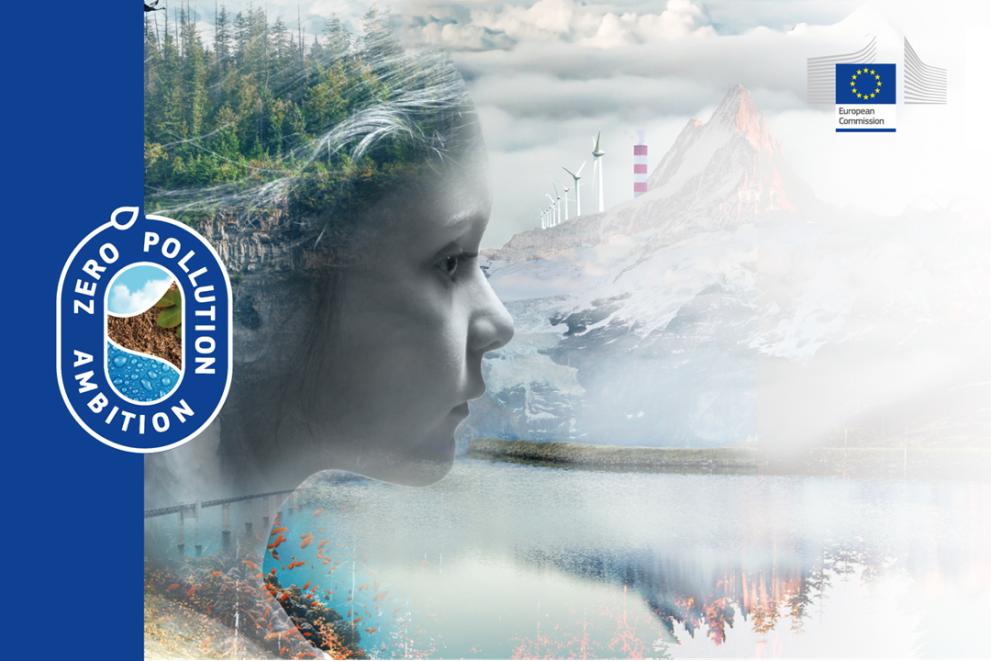 #InformPreventCare
What EFA is doing advocating for better IAQ
Contribution to the public consultations on EU Renovation Wave and the Energy Performance of Buildings Directive (EPBD)
Energy Performance Certificates (EPCs) that inform about indoor air quality
Health-related financial tools for renovations
Inserting the health perspective into the revision of the Construction Products Regulation (CPR)
Participation in EU-funded projects e.g. IDEAL Cluster
Ventilation is key to minimise exposure to harmful pollutants
Clear legal definition of ventilation that relates to IAQ
Information regarding ventilation rates in the most common space categories
Technologies for decontaminated indoor spaces (HERA-JRC)
#InformPreventCare
THANK YOU!
Panagiotis Chaslaridis
panagiotis.chaslaridis@efanet.org